1
HR Liaison MeetingHuman Resources Management DepartmentFriday, July 26, 2019
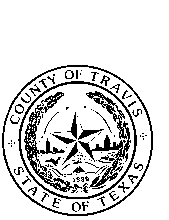 Agenda
2
Director’s Update
Clinic Reminders
Compensation
HR Services
Talent Services
Benefits
Risk Reminders
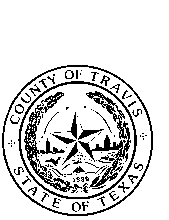 Travis County
Human Resources Management Department
Director’s Update
3
HR SuccessFactors 
Performance & Goals Beta Reviews
Performance & Goals Commissioner Court Roll-out
Update on FY19 Initiatives
Employee Engagement Survey Great Place To Work Certificates
Finalizing Benefits & Compensation for FY20
At-Will Just/Cause Policy review
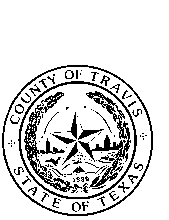 4
Employee Health Clinic
Shawn Musarra
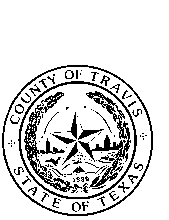 Travis County
Human Resources Management Department
Updates & Useful Information
5
Ms. Tanya Carter has joined the clinic team as of July 15th, she will be working at the Airport and Del Valle Clinics.

Interested in personalized health and nutrition strategies?  Sign up to meet with our Health Coach, Mrs. Francis Diep.  She has an office within the Main clinic and is mobile.  

	




                                                                                                    Stop by and see us!
Frances Diep, RD, LD, CDE
Health Coach, Onsite Health Strategies 
UnitedHealthcare
O: 512-854-5860
frances.diep@traviscountytx.gov
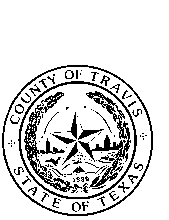 Travis County
Human Resources Management Department
6
Clinic Locations, Days, & Hours of Operation
Mon-Thu   7:30 AM –   5:30 PM
Fridays      7:30 AM – 11:30 AM
Closed 12:00-1:00 PM for lunch

Main Clinic – (Open Monday-Friday) 700 Lavaca St., Suite 980

Airport Clinic – (Open Monday & Tuesday) 5501 Airport Blvd, Suite 201

Del Valle Clinic – (Open Wednesday- Friday) 3518 FM 973 South, Del Valle

For an appointment call: 512-854-5509

Don’t forget to bring your insurance card with you to each appointment for verification purposes.
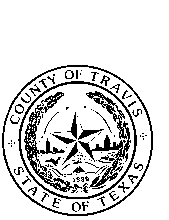 Travis County
Human Resources Management Department
7
Compensation
Todd Osburn
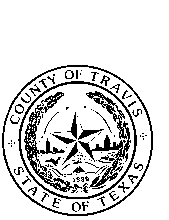 Travis County
Human Resources Management Department
8
Compensation Topics
Compensation Status for FY 2020
Upcoming Compensation Items
Good-Bye Carlotta
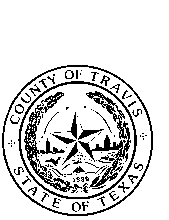 Travis County
Human Resources Management Department
9
Compensation Status for FY 2020
Approved

Commissioners Court approved the MSS recommendations on 6/18 on a 5-0 vote.  
Commissioners Court approved an increase to the Living Wage Rate (hereinafter called the County’s Minimum Wage) from $13 per hour to $15 per hour. Item passed 5-0 on 6/18.
10
Compensation Status for FY 2020
Under Consideration
Elected Official increases – some mandated by state legislature. 
This item is expected to be discussed in Court on July 30th.
Step increase for POPS – funding in budget guidelines.
General Increase – great interest expressed by Court to do some type of general increase.
These items expected to be discussed in Court on August 6th.
11
Compensation Status for FY 2020
Additional Cost Drivers
Additional funding needed for retirement system.
Additional funding needed for shift differential.
12
Upcoming Compensation Items
Implementation of FY 2020 Changes
Changes to the Classified Pay Scale
Recommendations due to FLSA Threshold Change
Benchmark Study of FY 2020
13
Good-Bye Carlotta!
July 31st will be Carlotta Leavy’s official last day in the Compensation Division of HRMD. She is retiring after 22 years of service with Travis County.
Her last day in the office was July 22nd. 
HRMD will be recruiting for her replacement very soon.
14
HR Services
Zephyr Stone
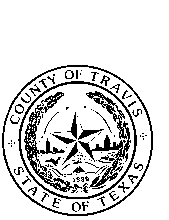 Travis County
Human Resources Management Department
HR Services
Interim Staffing
Department Point of Contacts
Update of HRS Initiatives
16
Talent Services
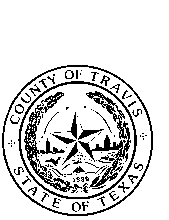 Travis County
Human Resources Management Department
17
NEOGOV Data Purge
Starts 10/1/19
Data from 9/1/10 to 9/30/16 will be purged
Data less than 3 years will be retained
Applies to all data associated with Exam Plans including job postings, applications, applicant notices, evaluation steps, test schedules, eligible lists, referred lists and associated hire workflow details, requisitions. 
Applicant master profiles will not be purged.
[Speaker Notes: As announced in an email in May, our first NEOGOV data purge process will start on 10/1/19.]
18
NEOGOV Data Purge
Lists of requisitions and exam plans will be sent to departments by August 2nd
Departments review and respond by August 30th
Let HRMD know what data needs to be kept
Involved or subject to pending litigation 
Subject to EEOC claim
Open records request
IMPORTANT: Once deleted, data cannot be restored.
[Speaker Notes: What’s next?  Prior to the purge… 
*Depts will receive lists
*Depts needs to review and respond
     -Take time to find out or identify what needs to be kept
     -This might involve reaching out to others who might know if there is a litigation, claim, PIA request
Once data is deleted, it is gone forever.  Even NEOGOV is not able to retrieve it.
More details will be in the email communication with the lists to be sent.  
If you are not sure, please check with HRMD.  We can meet with you if needed.]
19
NEOGOV Talent Search
Talent Search is found in the Applicants menu.
Enter keywords, titles, or skills.
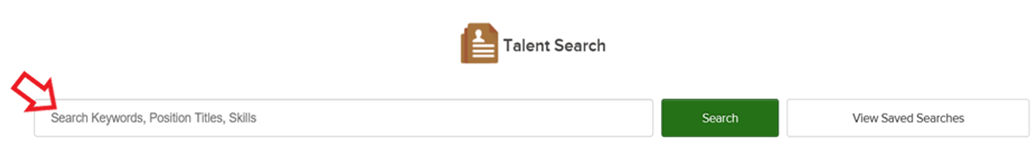 [Speaker Notes: Find potential candidates with Talent Search
Talent Search allows you to search for potential candidates within your own applicant pool using keywords, position titles, skills, and locations.
You will be able to search for applications that were submitted within 3 years of the current date.]
20
NEOGOV Talent Search
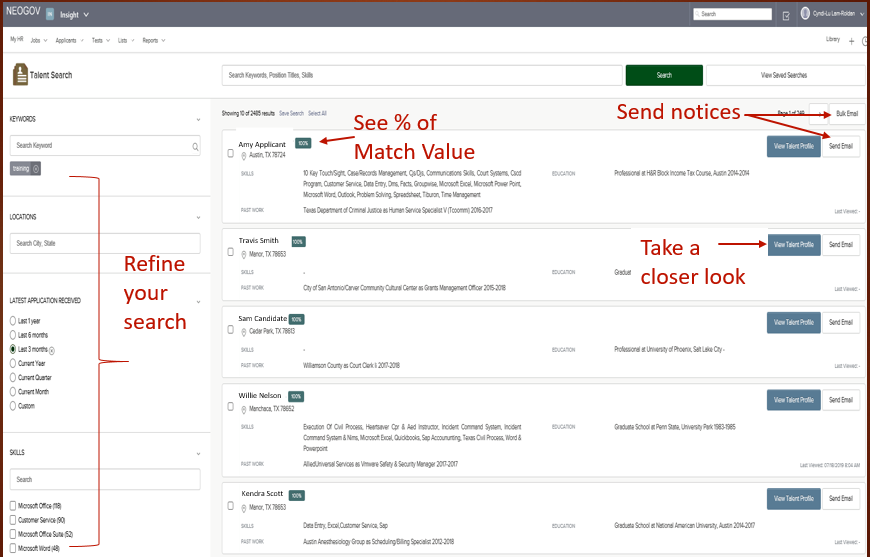 [Speaker Notes: In the left panel, you can refine your search areas such as Latest Application Received; Skills; Education; and Certificates/Licenses.
Has % of match for each applicant.
View Talent Profile will allow you to take a closer look at an applicant.
Email notices can be sent individually or in bulk from Talent Search.]
21
NEOGOV Talent Search
View Talent Profile
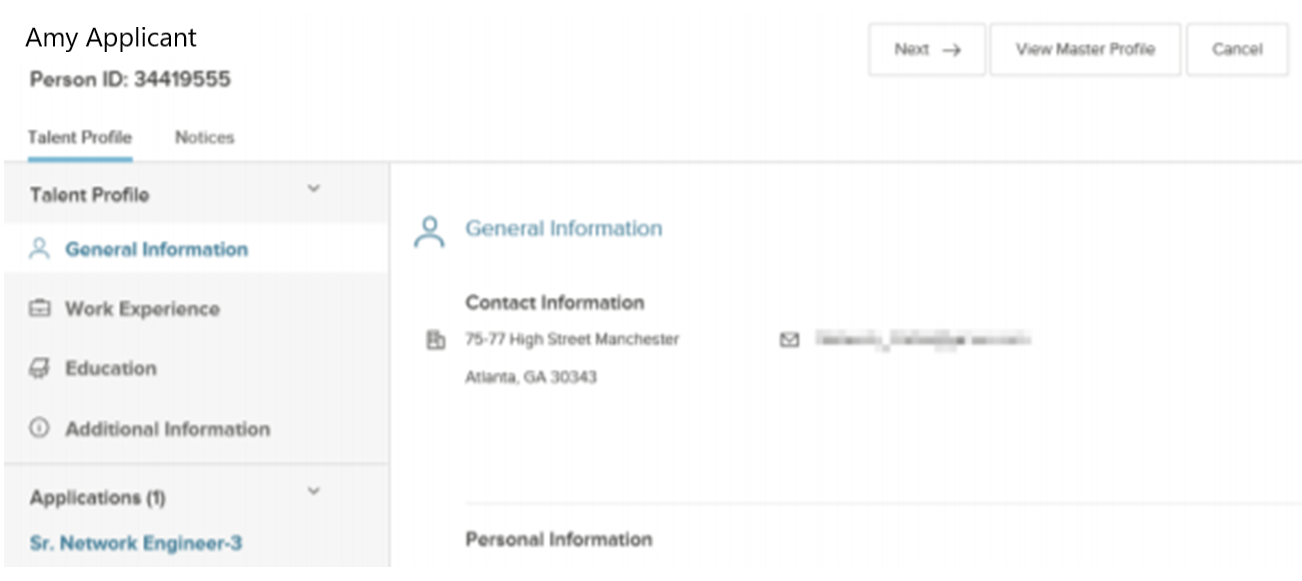 [Speaker Notes: The Talent Profile section has four areas: • General Information • Work Experience • Education • Additional Information 

The Applications section will display to view applications submitted by the applicant.  Only able to see applications submitted to your department.]
22
NEOGOV Talent Search
Example of Email Notice to Applicant
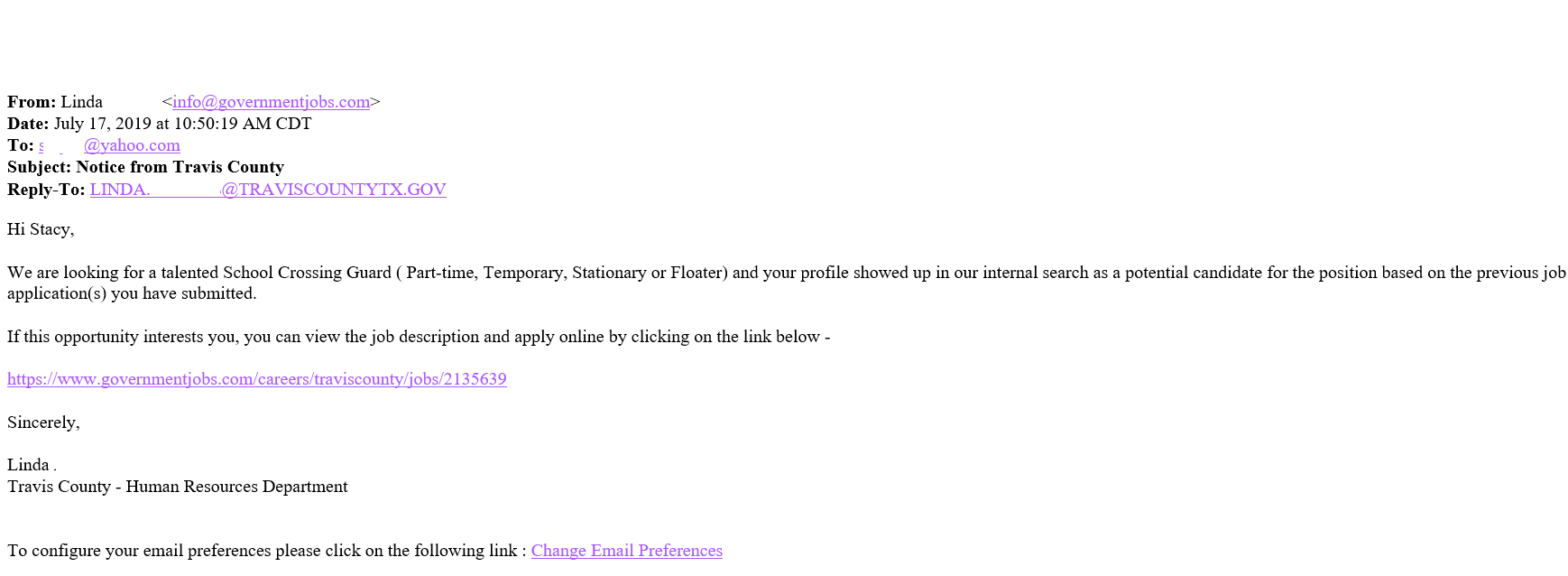 [Speaker Notes: Applicant will receive an email with a link to view the job description and apply for the job posting.]
23
Benefits
Bridgett Kovar
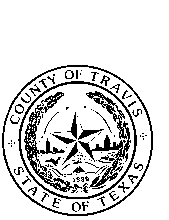 Travis County
Human Resources Management Department
Benefit Changes for FY20
Commissioners Court approved health plan design changes and rate increases on June 25, 2019.
Health Plan Changes:
EPO and PPO – Virtual Visit Copay reduced to $10
Freeze enrollment for EPO – no new enrollments, but if currently on EPO allowed to make changes to dependent coverage.
HDHP changes will be effective January 1, 2020
Overall 2.1% rate increase to County, Employees, and Retirees
No changes to the Consumer Choice or HDHP.
Sun Life Dental rate increases to Base and High PPO plans.
No changes to Dental DHMO, Vision, Disability or Life Insurance.
Virtual Visits
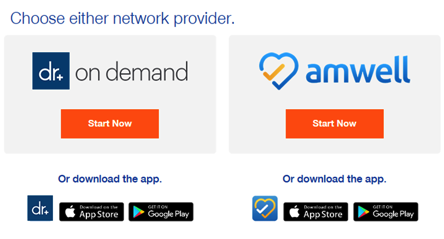 Nurseline
UHC Programs - available at no cost
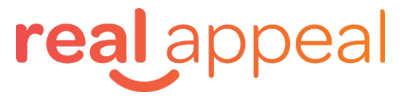 Call the number on the back of your UHC ID card to see if you are eligible
UHC Tools
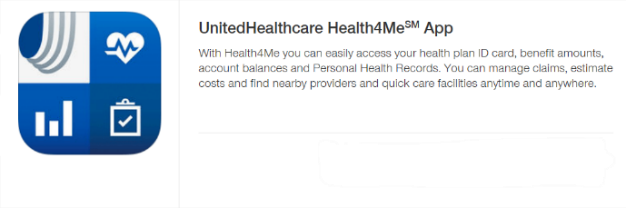 MyUHC.com 
 View benefits
 Estimate treatment costs
 View claims
 Find providers
 View deductible status
 Complete Rally Health Survey (offers challenges, missions and rewards
Health4Me Mobile App
If you’re traveling or simply away from home, the Health4Me app provides access to your medical benefits. Download the app for free.
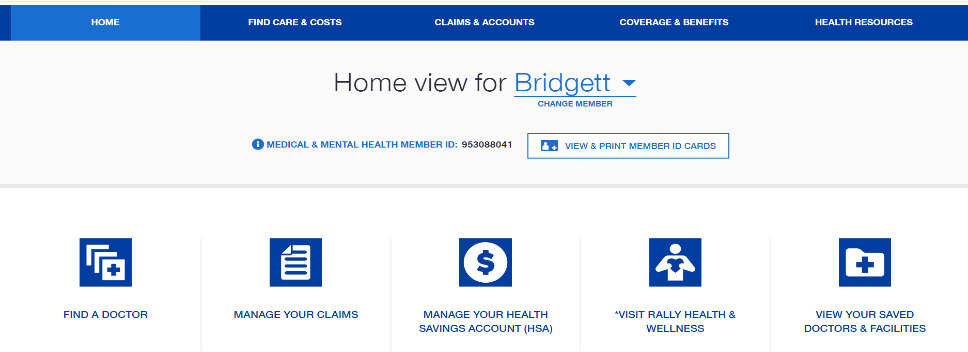 Future Important Dates
Open Enrollment
Retirement Seminars
30
Risk
James Alvarez
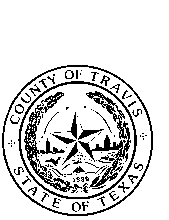 Travis County
Human Resources Management Department
41
Questions?
32
Next Meeting
October 18th
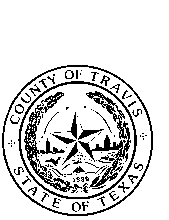 Travis County
Human Resources Management Department